Eternel, tu bénis tous ceux qui vivent dans la droiture et obéissent à ta loi.





Faire ce que tu commandes, m’éloigne des choses insensées.
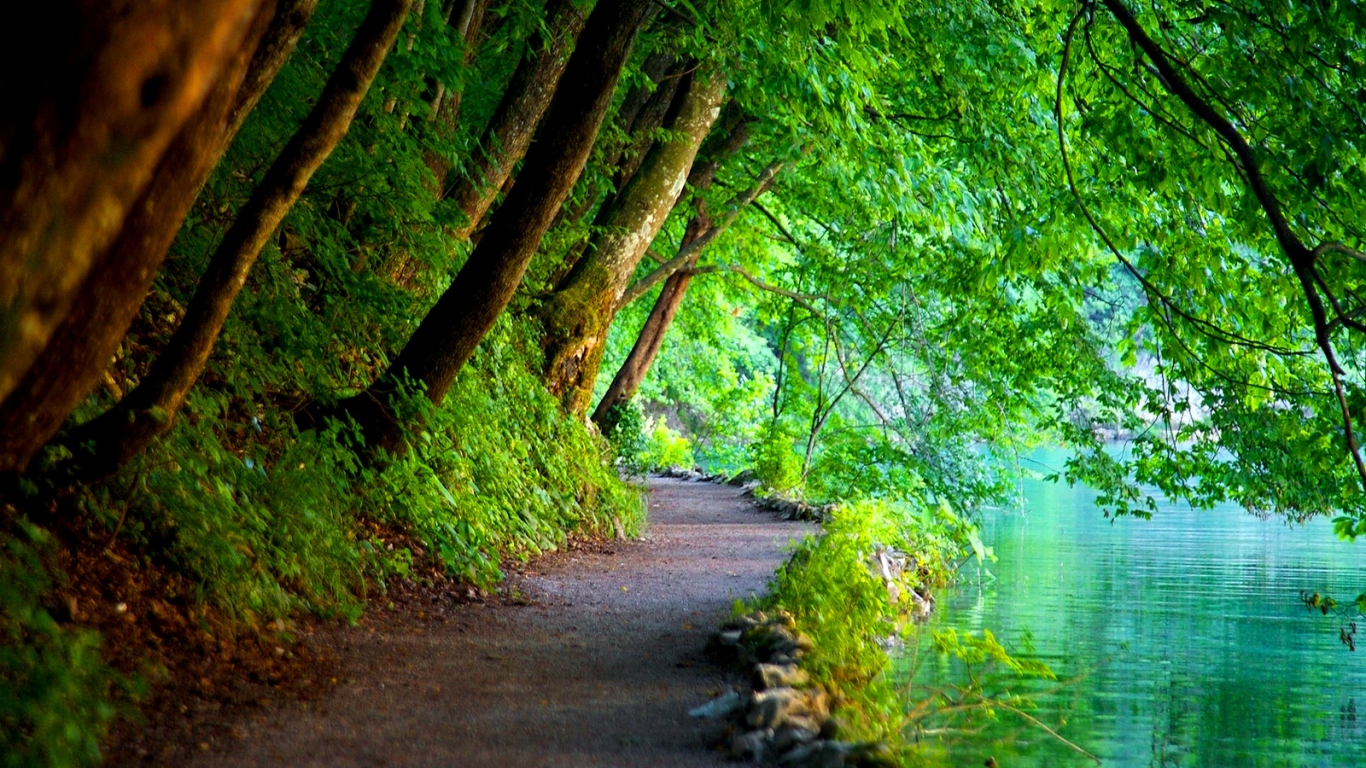 Je ferai ce qui est droit et te louerai en apprenant à respecter tes lois parfaites






Le jeune peut vivre sainement en obéissant à ta parole.
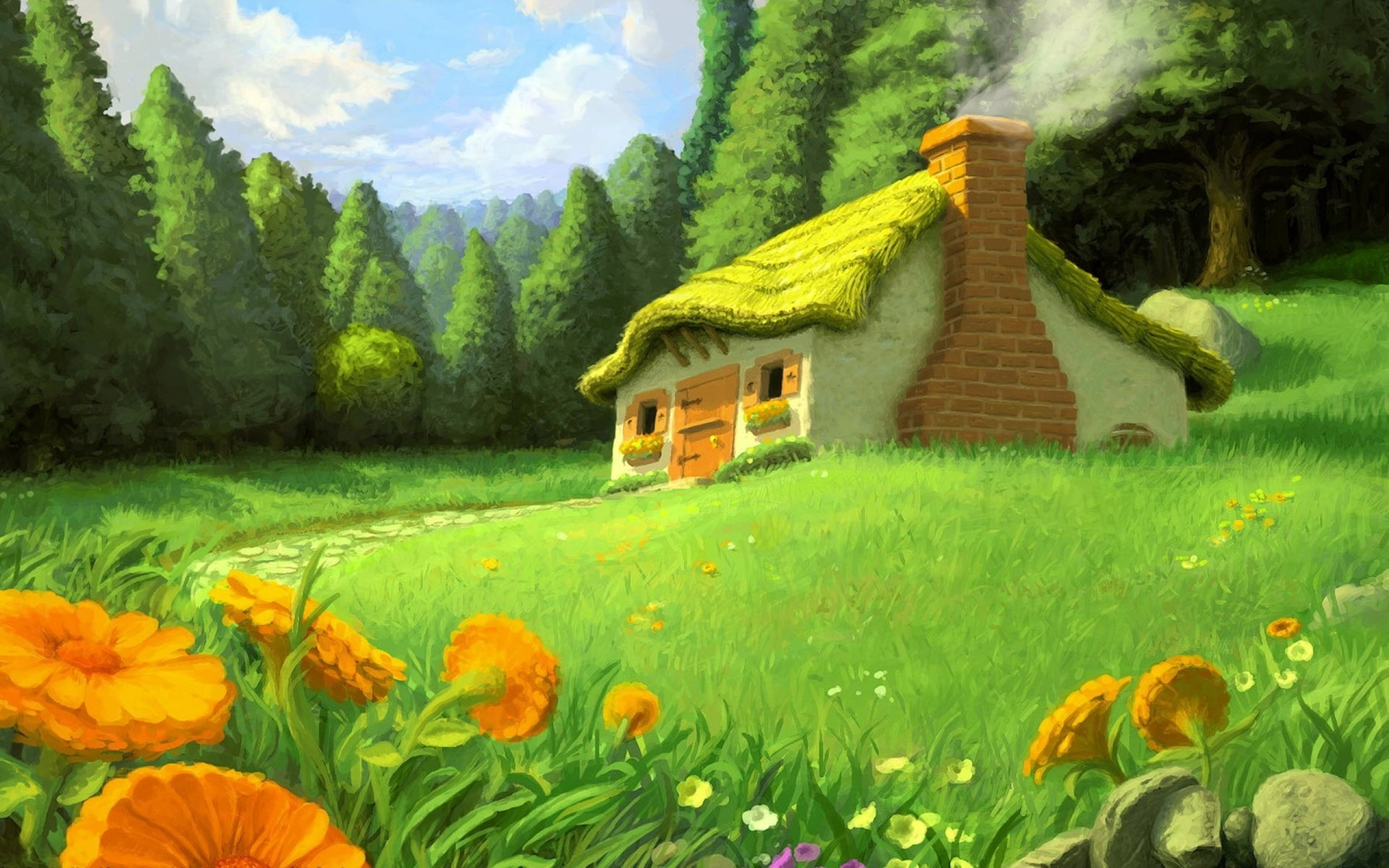 Je t’adore de tout mon cœur. J’aime ta parole plus que toutes autres choses.






L’obéissance à tes prescriptions apporte plus de bonheur que d’avoir tous les trésors.
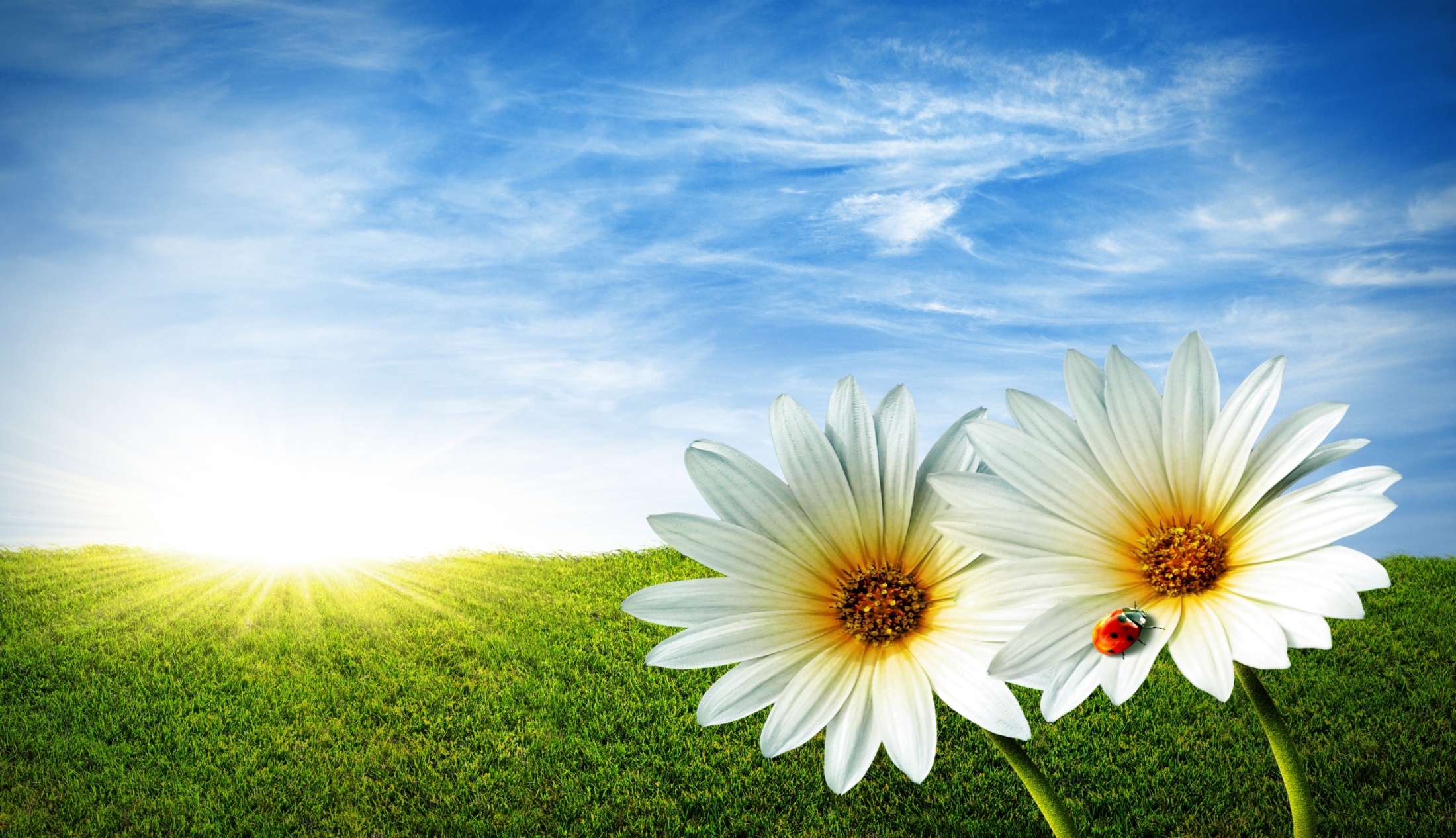 J’observerai tes instructions et marcherai dans tes voies.





Soutiens-moi comme tu l’as promis, et fais-moi grâce en m’enseignant ta loi.
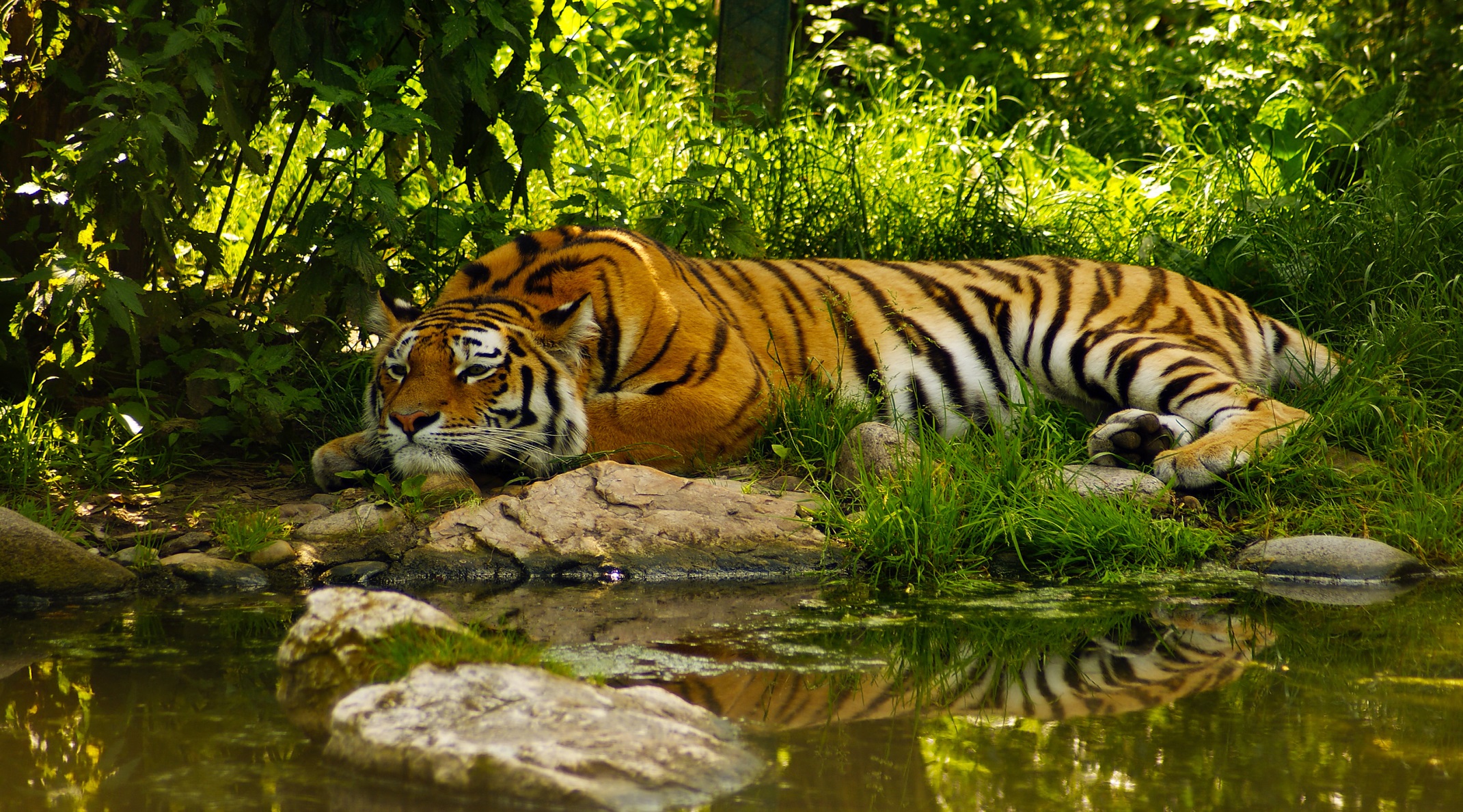 Eternel, j’ai hâte d’apprendre; aide-moi à comprendre davantage.





 
Accorde-moi la vie en me faisant marcher avec toi.
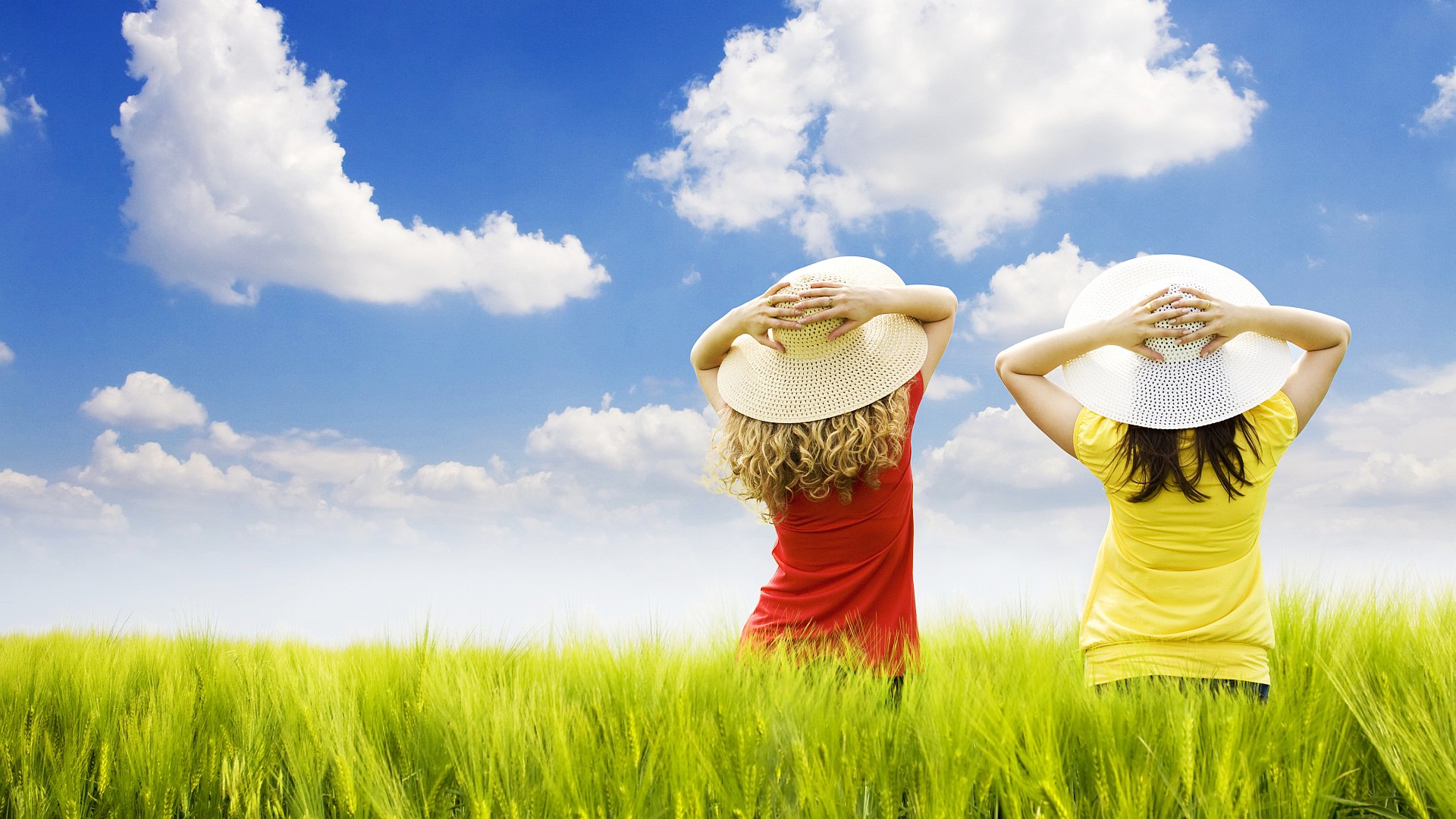 Je suis ton serviteur ! Je désire pratiquer tes ordonnances.






Démontre-moi ton amour et sauve-moi, Eternel, selon ta promesse.
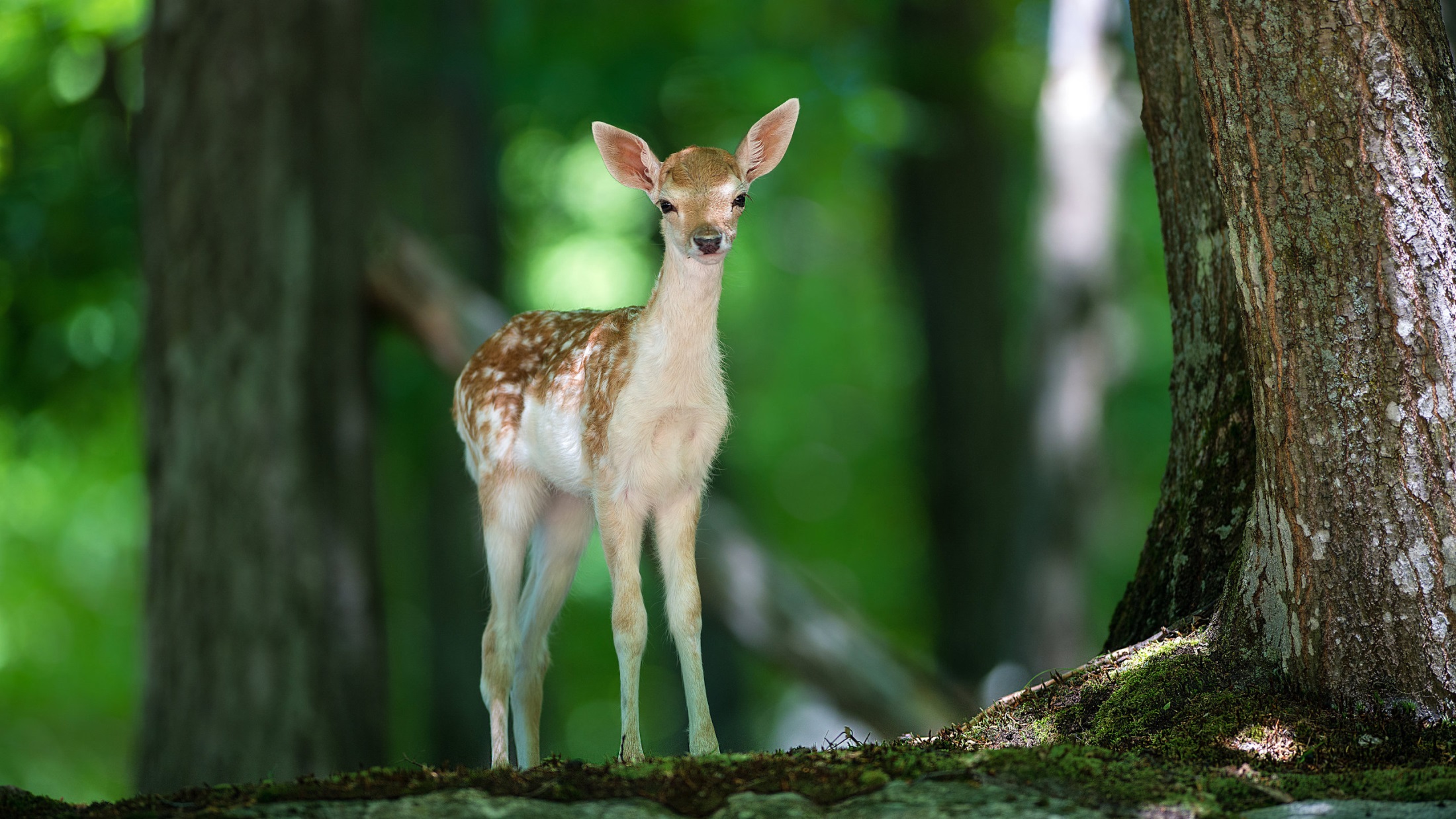 Je garderai ta loi constamment, à toujours et à perpétuité.








Par tes ordonnances, tu me mets au large.
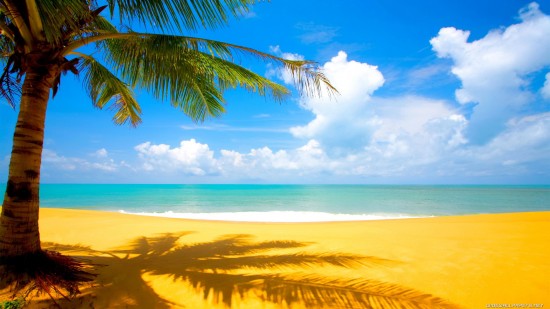 J’aime tes commandements ! Ils me comblent de bonheur.






Tu m’as béni car j’ai toujours observé 
tes préceptes.
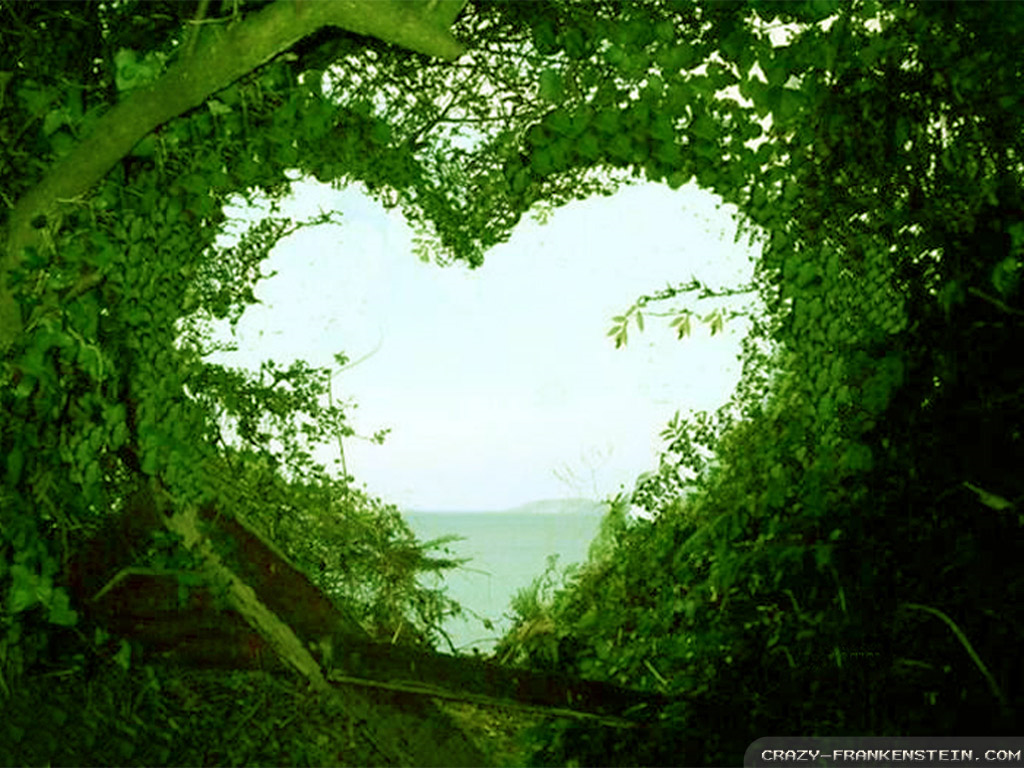 Je les aime et les respecte. Je les garderai dans mon cœur.






Je chéris ta parole plus que tout. 
Je te choisis, toi, Eternel.
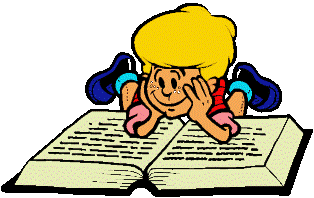